よ　　　　 つか　　　かた　　　かんがパソコンの良い使い方を考えよう
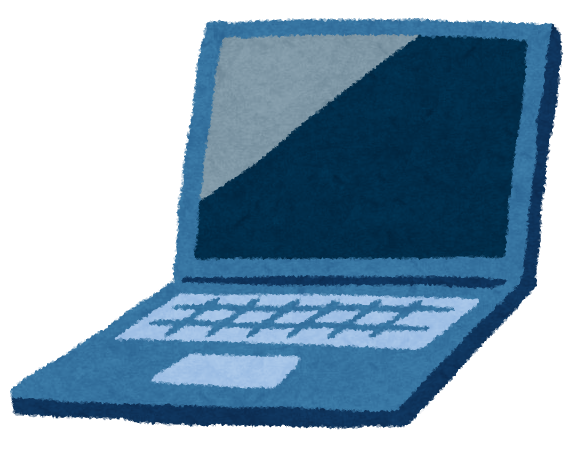 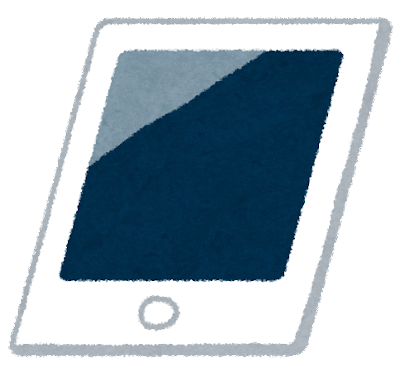 みなさんは　　　　　　　　　　　　　　　　　　　　　　　　　　　　　　　　　　　　すパソコンやタブレットは好きですか？
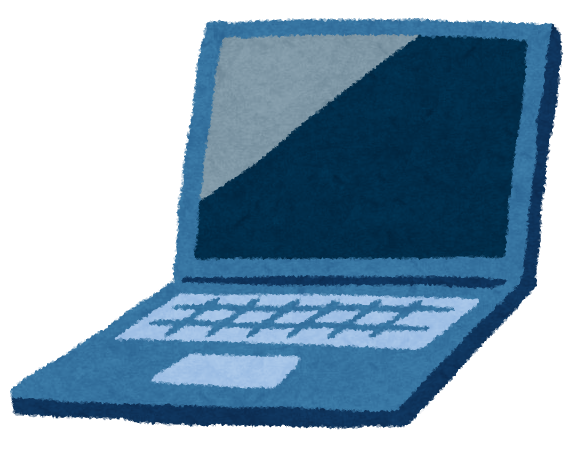 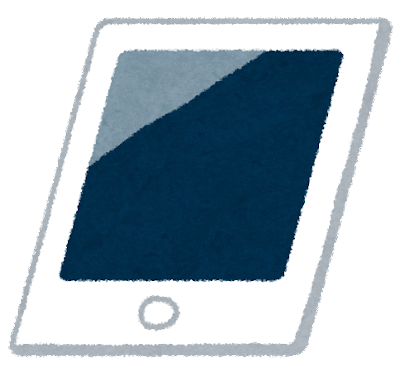 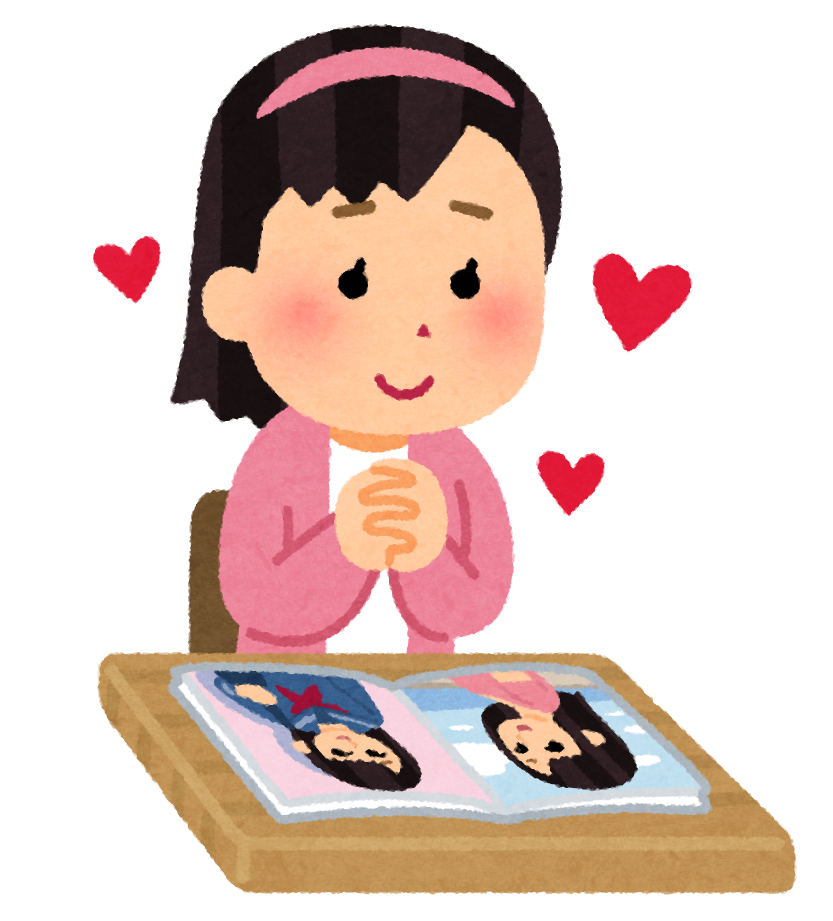 めあて　　　　　　　　　　　　　　　　　　　よ　　　　　　　　　　　かんり　　　　　　　しかた　　　　　　しパソコンの良さや　管理の仕方を知ろう
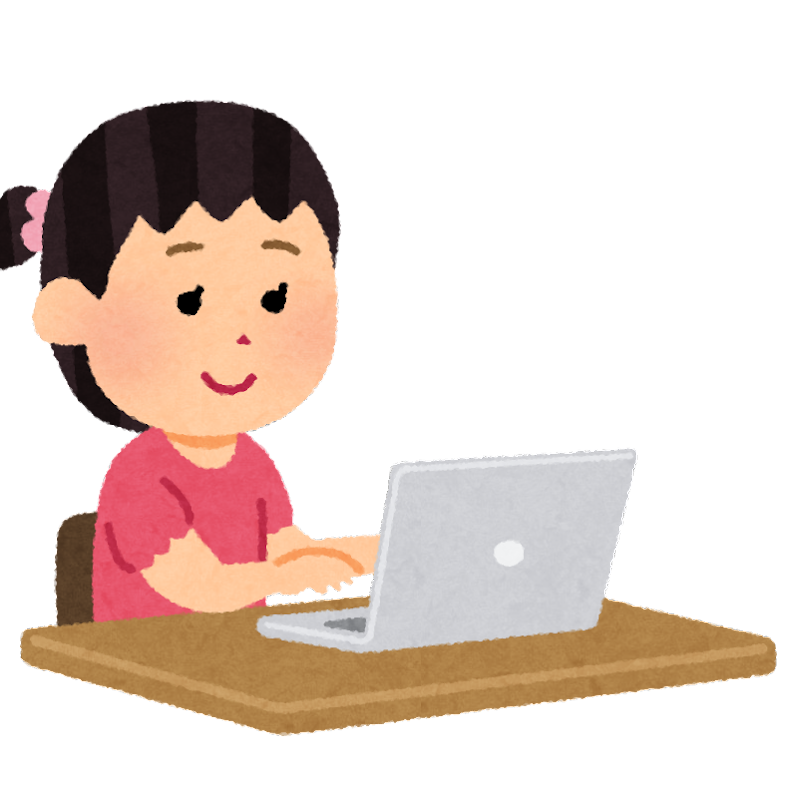 考えよう！
つかパソコンやタブレットを使うと、どんなことができるかな？
（ワークシート①）
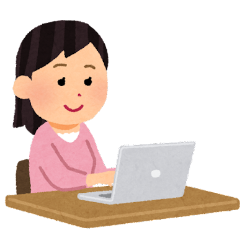 考えよう！
つか                                     たのパソコンやタブレットを使うと、どんな楽しいことがあるかな？
（ワークシート②）
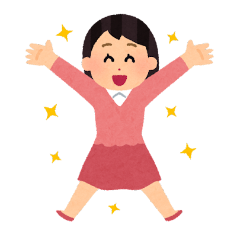 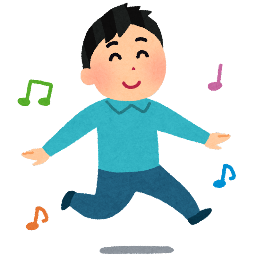 だいじ　　　　　つかパソコンを大事に使う方法を                                                  　　　　　　　　　　　　　　　　　　　　　　　　　　　　　　　　　　　　　　　　　　　　　　　　　　　　　　　　　　　　　　　　　　　　　　　　　　　　　かんが                            考えてみよう
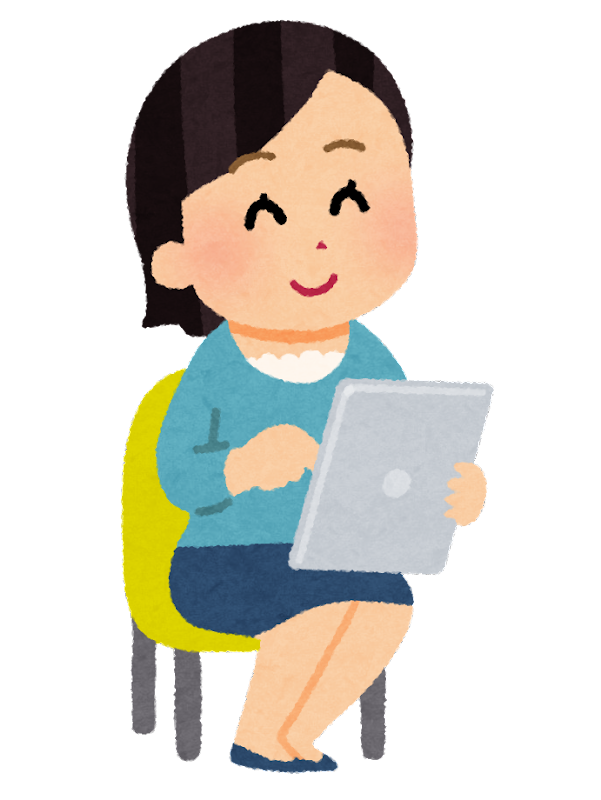 考えよう！
かたづ　　　　　　　　　　　　　　　　　　　　　　おパソコンやタブレットを片付けるとき、どこに置きますか？
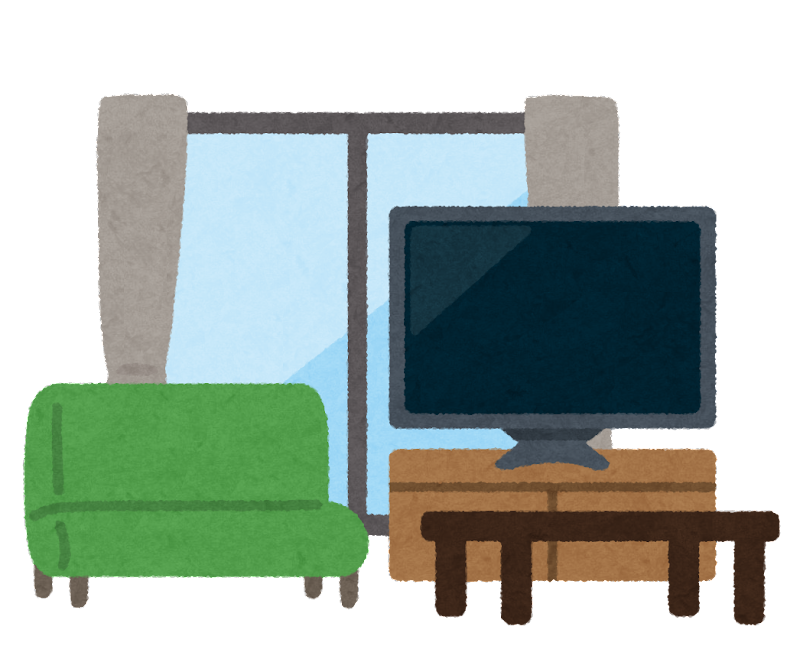 （ワークシート③）
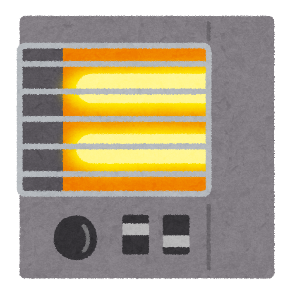 考えよう！
じゅうでん　　　　　　　　　　　　　　　　　　　　パソコンやタブレットの充電は、だれがしますか？
（ワークシート④）
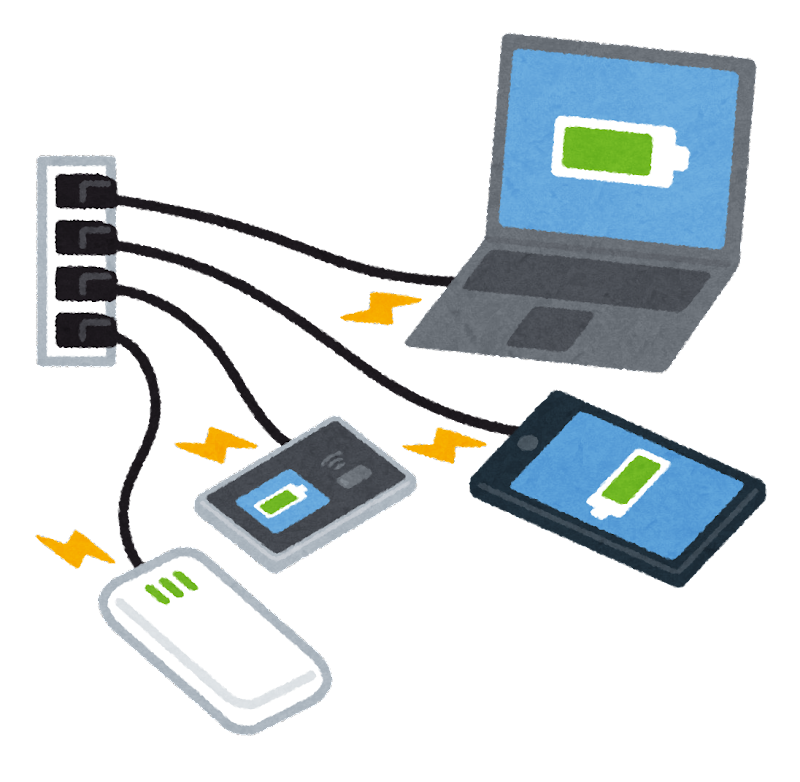 考えよう！
そと　　　ほか　　きょうしつ　　 も　　　　　　　　　　　　　　　　　パソコンやタブレットを外や他の教室に持っていくときは、どうしますか？
（ワークシート⑤）
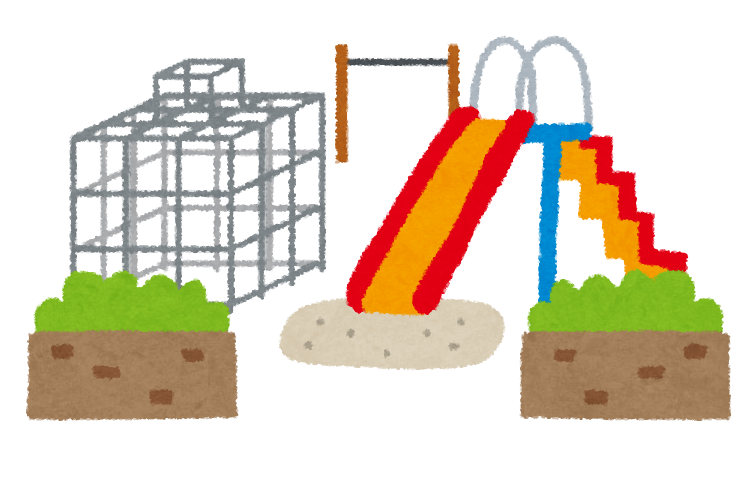 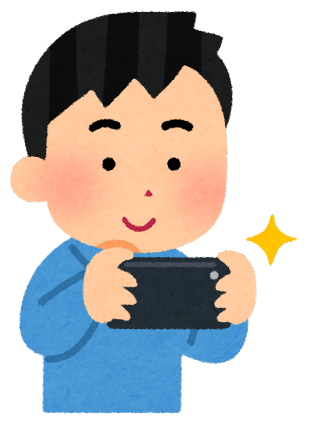 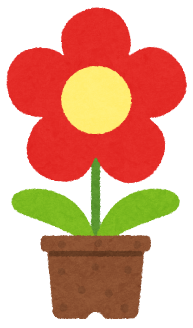 つかパソコンやタブレットを使っているときにうご　　　　　　　　　　　　　　　　　　　　　　　　　　　し　　　　　　　　　　　　　　　　　　　　　　　　　　　　　　　　　　　　　　ひら動かなくなったり、知らないホームページが開いたりしてこま困ってしまうことがあります
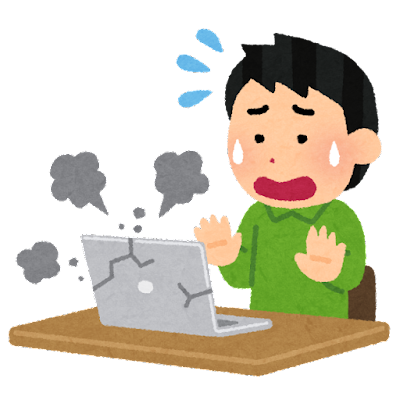 考えよう！
こま困ったときは　どうすればいいですか？
（ワークシート⑥）
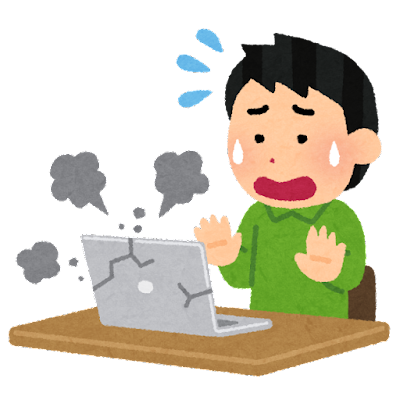 こま　　　　　　　　　　　　　　　　　せんせい　　　　　かぞく　　　　　そうだん困ったときは、先生や家族に相談しましょう
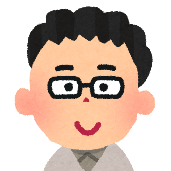 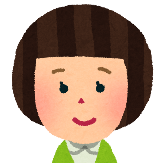 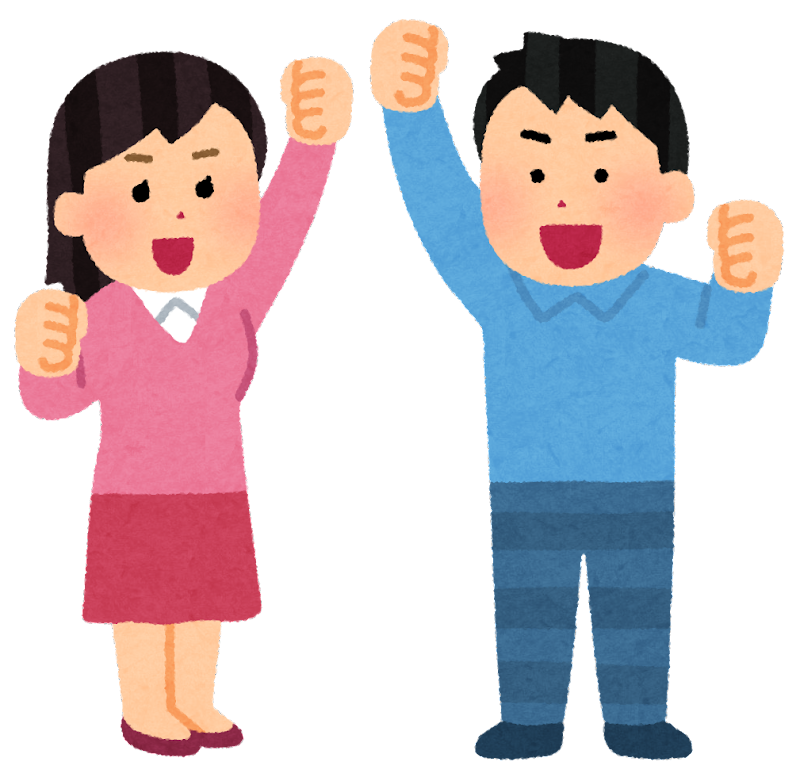 じょうず      つか　 　　　パソコンを上手に使いましょう！